Fusion: Integrated Reading and Writing Book 2, Third Edition
Dave Kemper, Verne Meyer, John Van Rys, and Pat Sebranek, Fusion: Integrated Reading and Writing, Book 2, 3rd Edition. © 2019 Cengage Learning, Inc. All Rights Reserved. May not be scanned, copied or duplicated, or posted to a publicly accessible website, in whole or in part.
Chapter 13Sentence Basics
Dave Kemper, Verne Meyer, John Van Rys, and Pat Sebranek, Fusion: Integrated Reading and Writing, Book 2, 3rd Edition. © 2019 Cengage Learning, Inc. All Rights Reserved. May not be scanned, copied or duplicated, or posted to a publicly accessible website, in whole or in part.
Chapter 13 Outline
This chapter addresses:
13.1 Subjects and Predicates
13.2 Special Types of Subjects
13.3 Special Types of Predicates
13.4 Adjectives
13.5 Adverbs
13.6 Prepositional Phrases
13.7 Clauses
13.1 Subjects and Predicates (Verbs) (1 of 3)
The subject of a sentence tells what the sentence is about.
The predicate of a sentence tells what the subject does or is.
Simple subject: the subject without any modifiers
Simple predicate: the verb and any helping verbs without modifiers or objects
The black and white schnauzer was barking all day long.
Simple subject: schnauzer
Simple predicate: was barking
13.1 Subjects and Predicates (Verbs) (2 of 3)
Complete subject: the subject with the modifiers
Complete predicate: the verb with modifiers and objects
The black and white schnauzer was barking all day long.
Complete subject: The black and white schnauzer 
Complete predicate: was barking all day long
13.1 Subjects and Predicates (Verbs) (3 of 3)
Implied Subject: a subject is not explicitly stated; this only appears in commands in English
Example: (You) Stop barking!

Inverted Order: in questions and sentences that begin with here or there, the subject comes after the predicate
Examples: 
Why are you so loud?
Here is a biscuit.
13.2 Special Types of Subjects (1 of 2)
Compound Subjects: My [sister and I] swim well.
Infinitives as Subjects: [To become a park ranger] is my dream.
Gerunds as Subjects: [Hiking] builds strong calves.
[Hiking the Appalachian trail] is amazing.
Noun Clauses as Subjects: [Whoever hikes the trail] should bring boots.
   [Whatever you need] must be carried on your    
   back.
13.2 Special Types of Subjects (2 of 2)
Compound Predicates: I [watched] and [laughed]. 
Predicates with Direct Objects: I [pointed] [the laser].
Predicates with Indirect Objects: My cat [shot] [me] [a puzzled look]. 
Passive Predicates (Verbs)
Passive: [My cat] [was exhausted] by the [game].
Active: The [game] [exhausted] [my cat].
13.4 Adjectives (1 of 2)
Adjectives – words that modify nouns. Adjectives answer questions, such as: which, what kind of, how many, or how much.
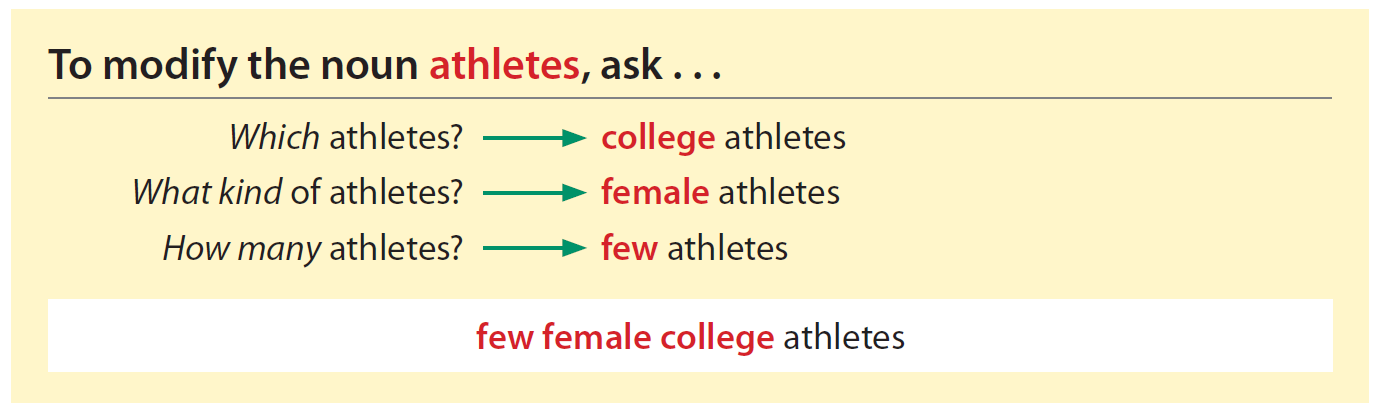 13.4 Adjectives (2 of 2)
Adjective phrases and clauses  - phrases and clauses can also act as adjectives to modify nouns.
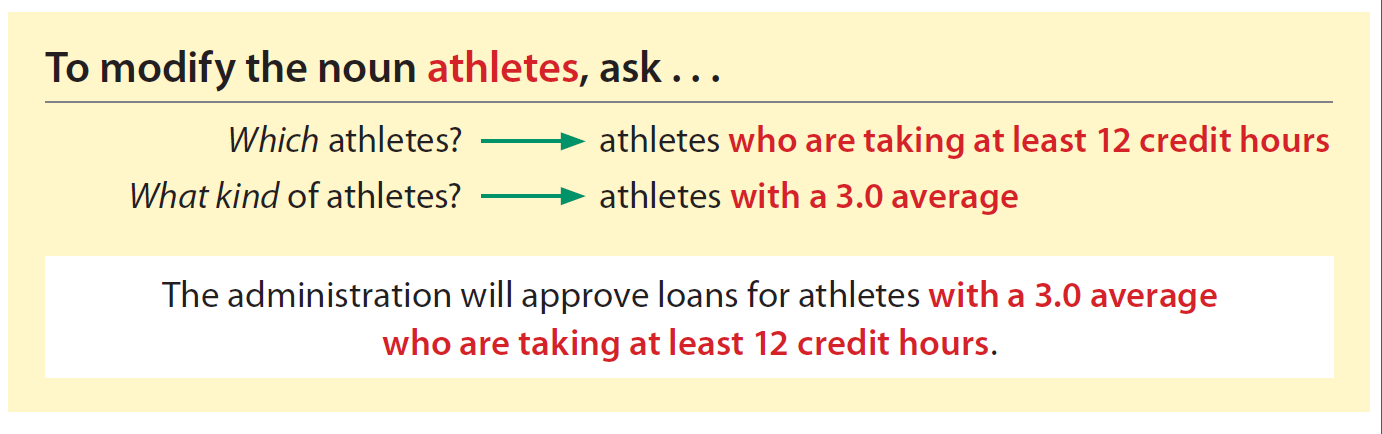 13.5 Adverbs (1 of 2)
Adverbs – words that modify a verb.  Adverbs often answer these basic questions: how? when? where? why? low long? and how often?
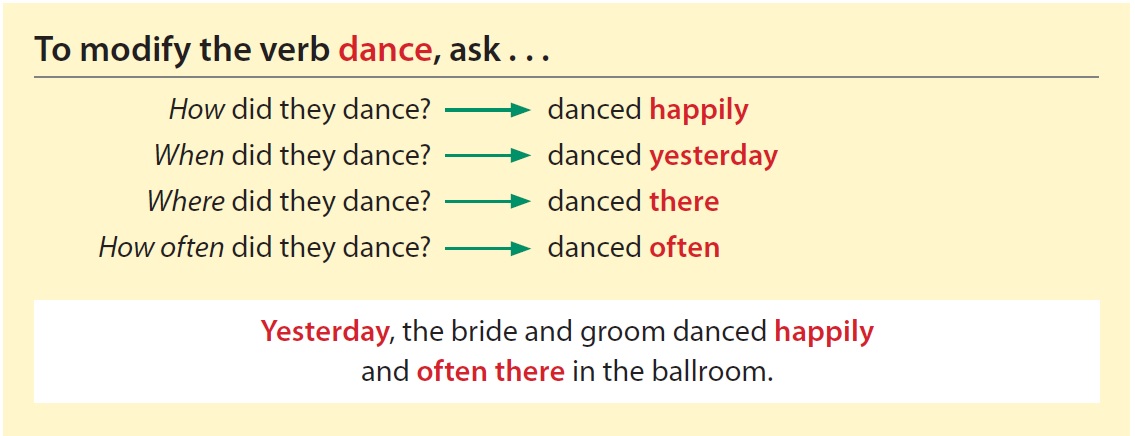 13.5 Adverbs (2 of 2)
Adverb phrases and clauses – phrases and clauses can also act as adverbs to modify verbs.
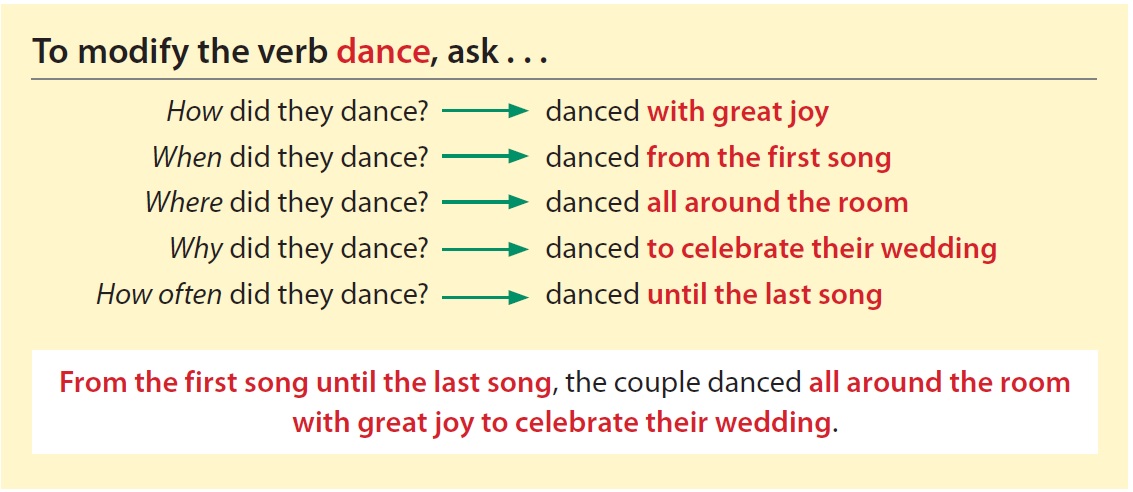 13.6 Prepositional Phrases
Prepositional phrase – preposition followed by an object (a noun or pronoun) and any modifiers
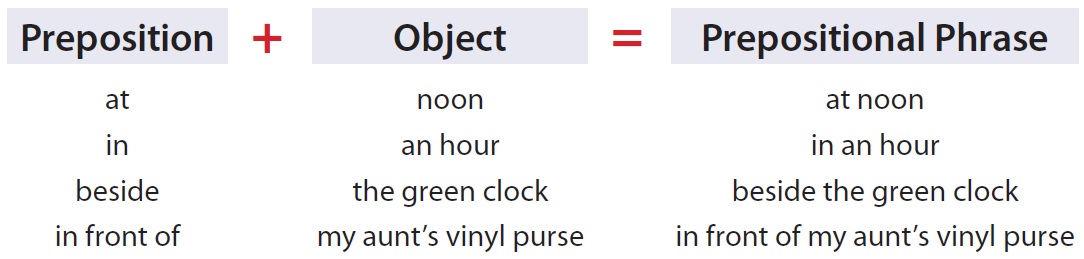 13.7 Clauses
Clause – group of words with a subject and a predicate. 
Independent clause – clause that has a subject and a predicate and expresses a complete thought
Dependent clause – clause that has a subject and a predicate but doesn’t express a complete thought
Adverb clause: begins with a subordinating conjunction
Adjective clause: begins with a relative pronoun
Noun clause: begins with a subordinating conjunction and functions as a noun